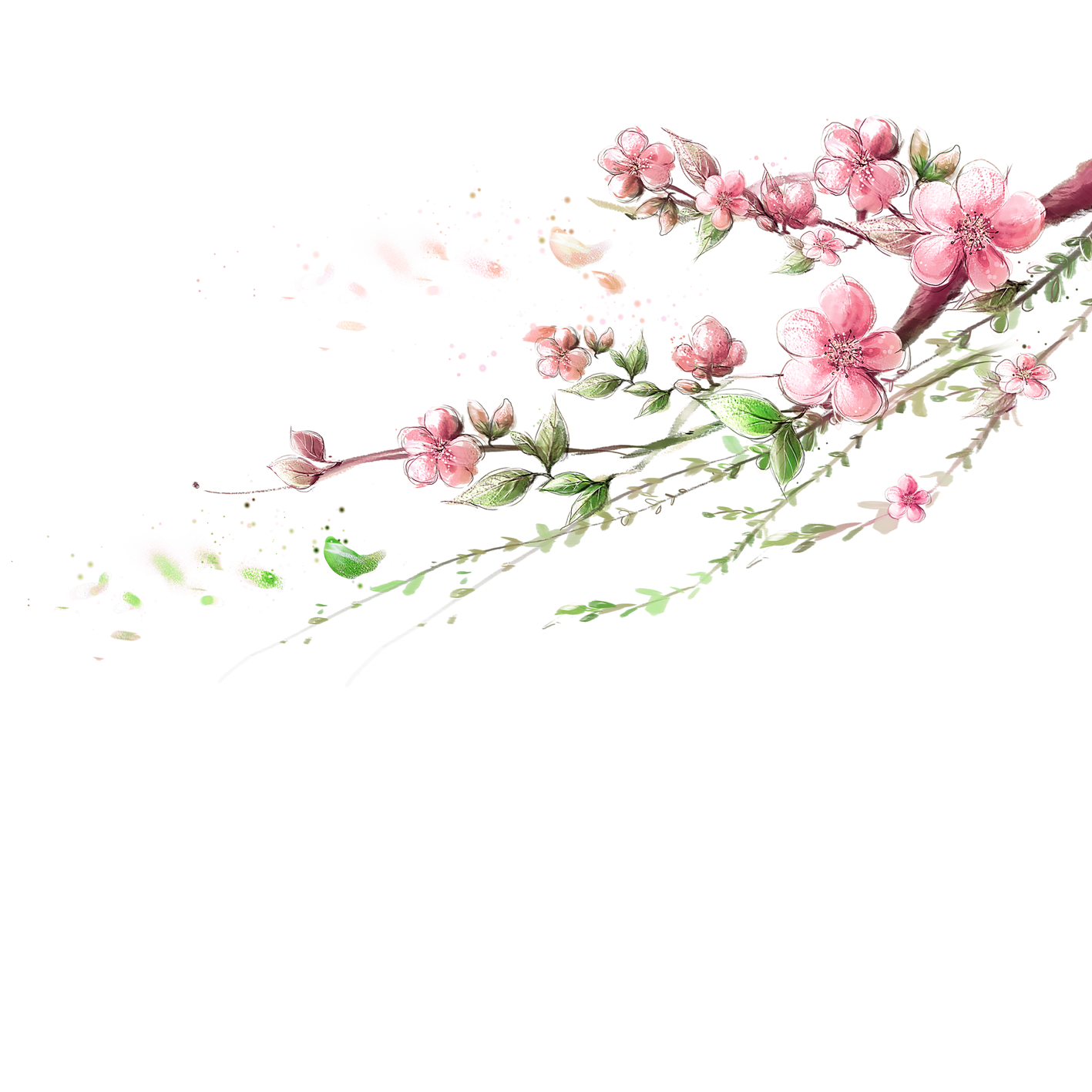 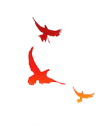 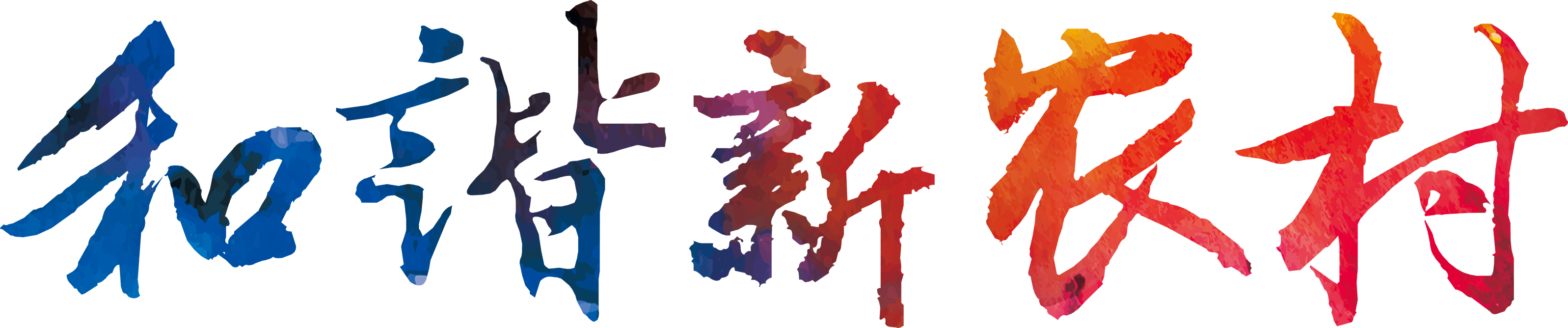 和谐新农村PPT模板
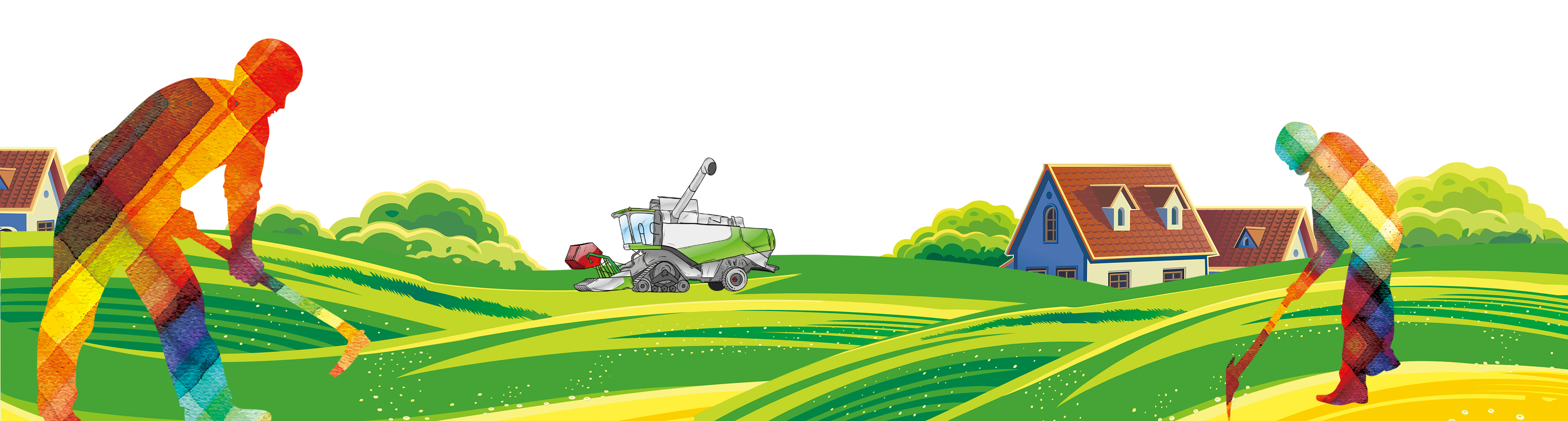 General templates for interior design
1
此处添加文字标题
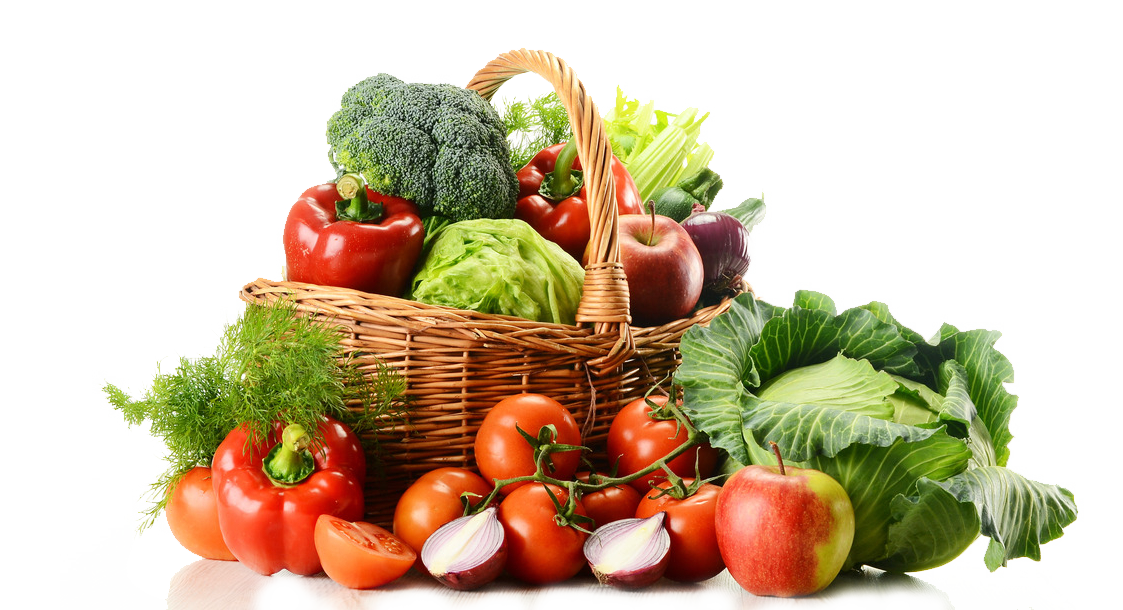 1
此处添加文字标题
1
此处添加文字标题
目  录
CONTENTS
1
此处添加文字标题
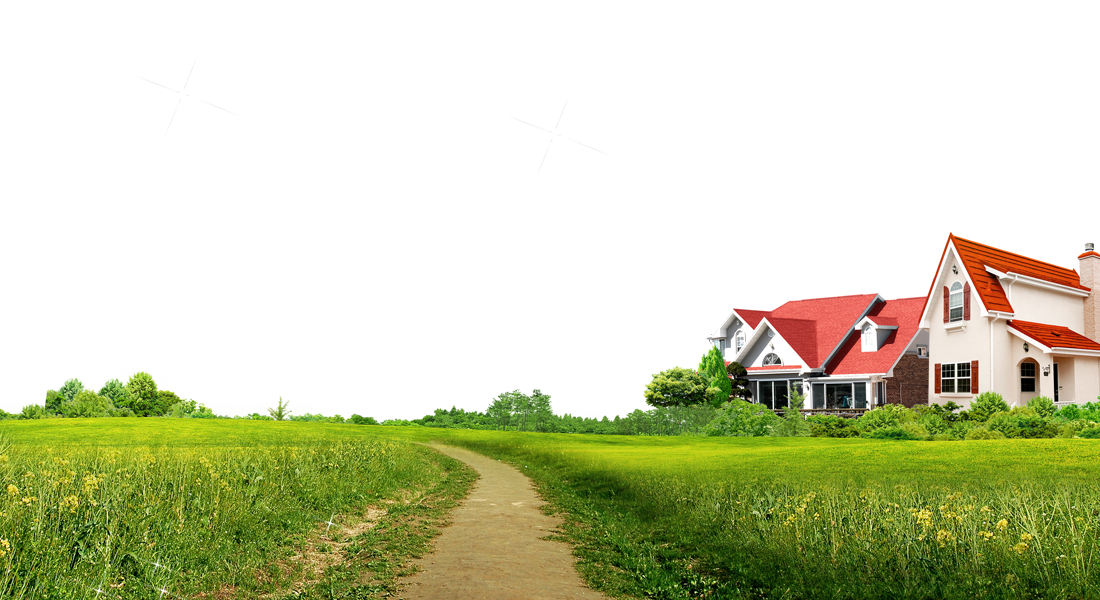 第一章
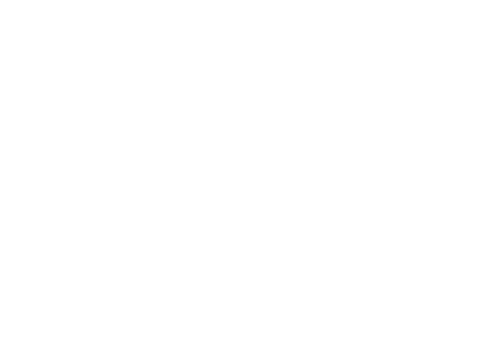 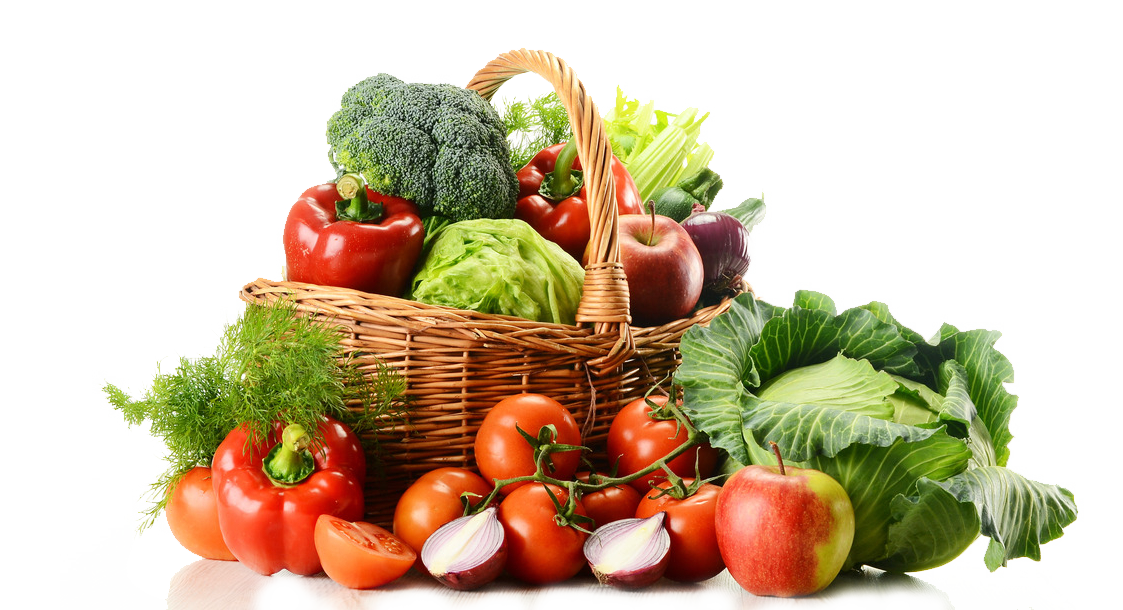 此处添加标题
2 、单击此处添加标题
您的内容打在这里，或者通过复制您的文本后，在此框中选择粘贴，并选择只保留文字。您的内容打在这里。
1、单击此处添加标题
您的内容打在这里，或者通过复制您的文本后，在此框中选择粘贴，并选择只保留文字。您的内容打在这里。
4、单击此处添加标题
您的内容打在这里，或者通过复制您的文本后，在此框中选择粘贴，并选择只保留文字。您的内容打在这里。
3 、单击此处添加标题
您的内容打在这里，或者通过复制您的文本后，在此框中选择粘贴，并选择只保留文字。您的内容打在这里。
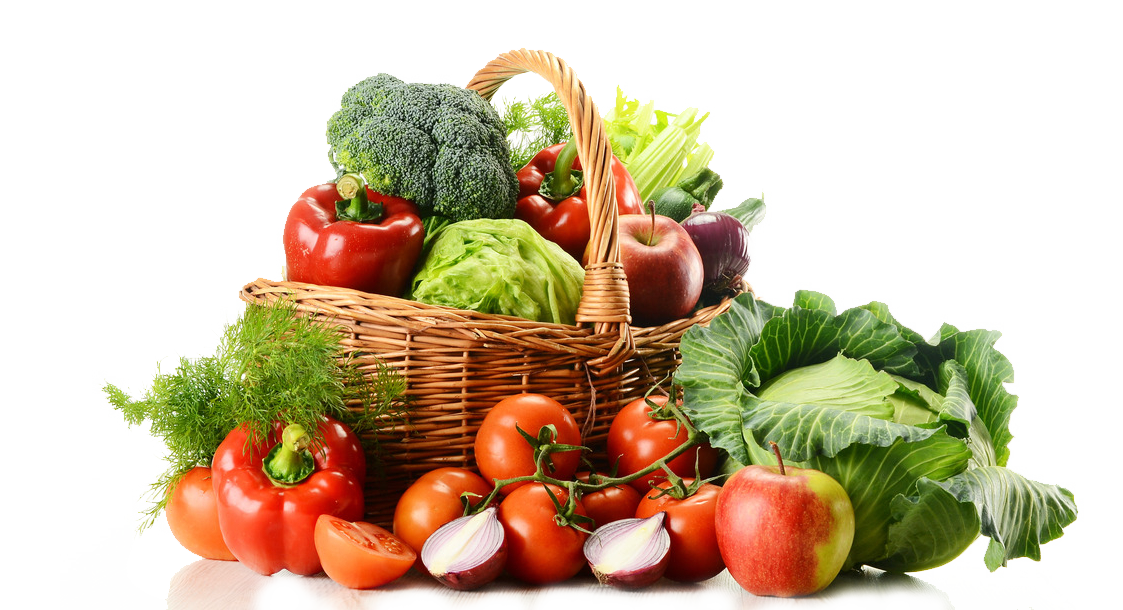 此处添加标题
单击此处添加标题
此处添加详细文本描述，建议与标题相关并符合整体语言风格，语言描述尽量简洁生动。尽量将每页幻灯片的字数控制在200字以内。
单击此处添加标题
此处添加详细文本描述，建议与标题相关并符合整体语言风格，语言描述尽量简洁生动。尽量将每页幻灯片的字数控制在200字以内。
500万
添加标题
单击此处添加标题
800万
此处添加详细文本描述，建议与标题相关并符合整体语言风格，语言描述尽量简洁生动。尽量将每页幻灯片的字数控制在200字以内。
添加标题
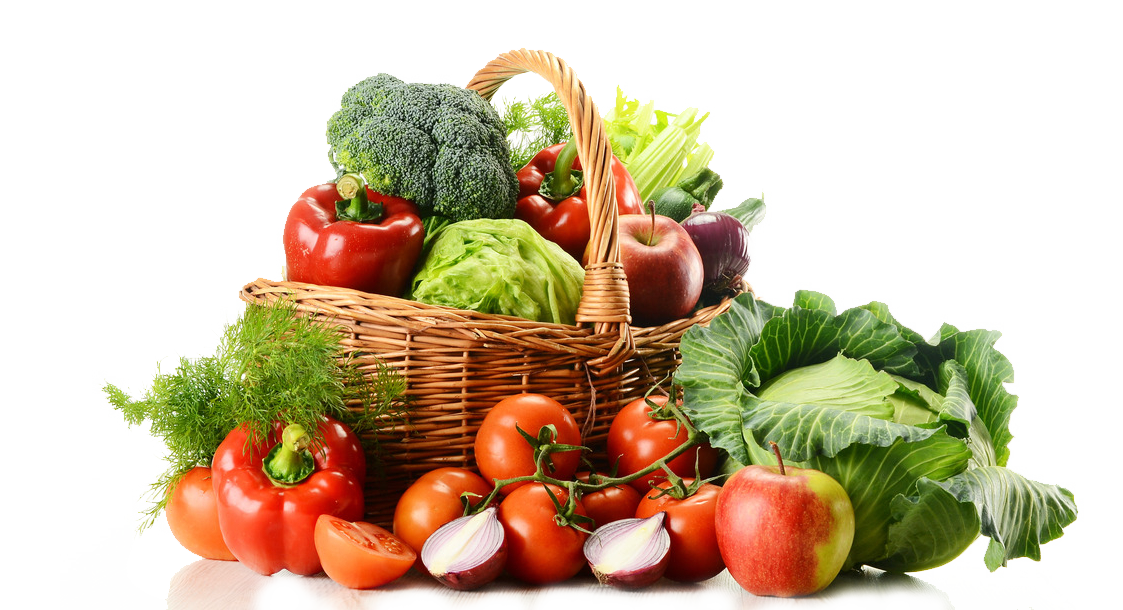 此处添加标题
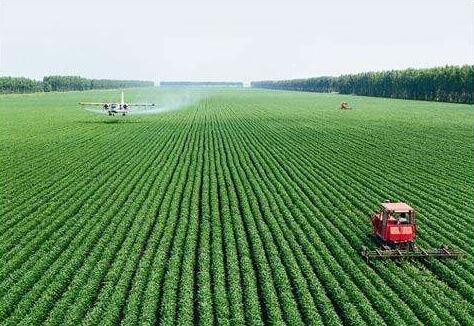 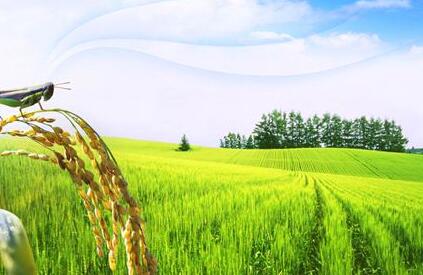 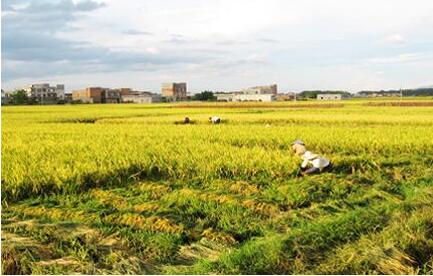 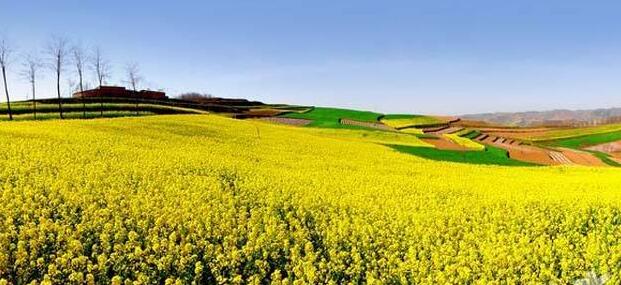 请输入标题
请输入标题
请输入标题
请输入标题
添加文本内容添加文本内容
添加文本内容添加文本内容
添加文本内容添加文本内容
添加文本内容添加文本内容
添加文本内容添加文本内容
添加文本内容添加文本内容
添加文本内容添加文本内容
添加文本内容添加文本内容
添加文本内容添加文本内容
添加文本内容添加文本内容
添加文本内容添加文本内容
添加文本内容添加文本内容
添加文本内容添加文本内容
添加文本内容添加文本内容
添加文本内容添加文本内容
添加文本内容添加文本内容
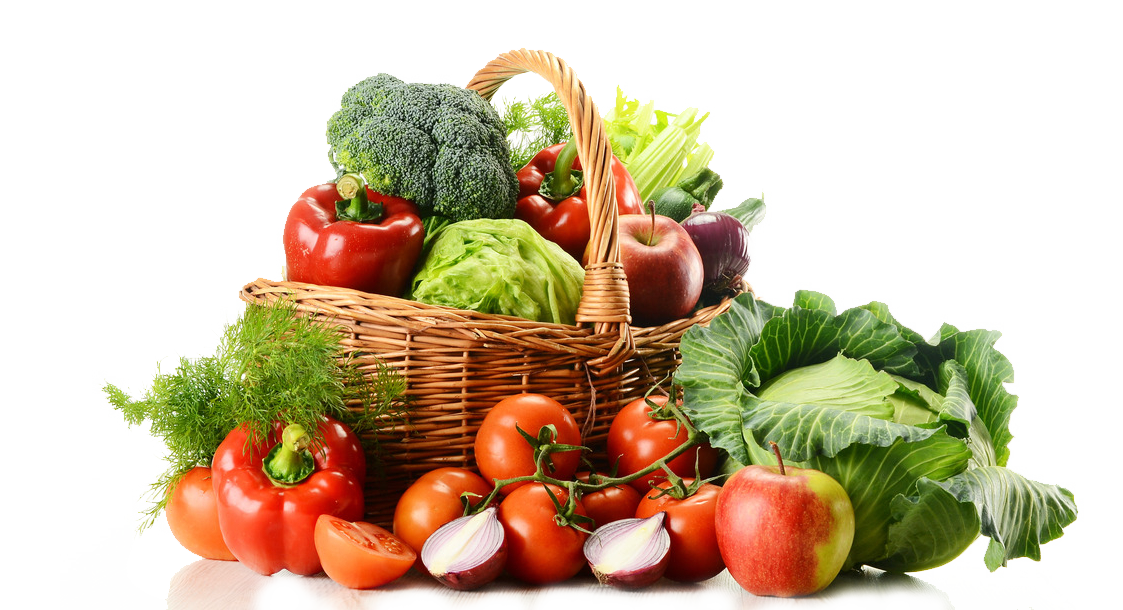 此处添加标题
添加文本
添加文本
您的内容打在这里，或者通过复制您的文本后，在此框中选择粘贴，并选择只保留文字。
您的内容打在这里，或者通过复制您的文本后，在此框中选择粘贴，并选择只保留文字。
添加文本
添加文本
您的内容打在这里，或者通过复制您的文本后，在此框中选择粘贴，并选择只保留文字。
您的内容打在这里，或者通过复制您的文本后，在此框中选择粘贴，并选择只保留文字。
添加文本
添加文本
您的内容打在这里，或者通过复制您的文本后，在此框中选择粘贴，并选择只保留文字。
您的内容打在这里，或者通过复制您的文本后，在此框中选择粘贴，并选择只保留文字。
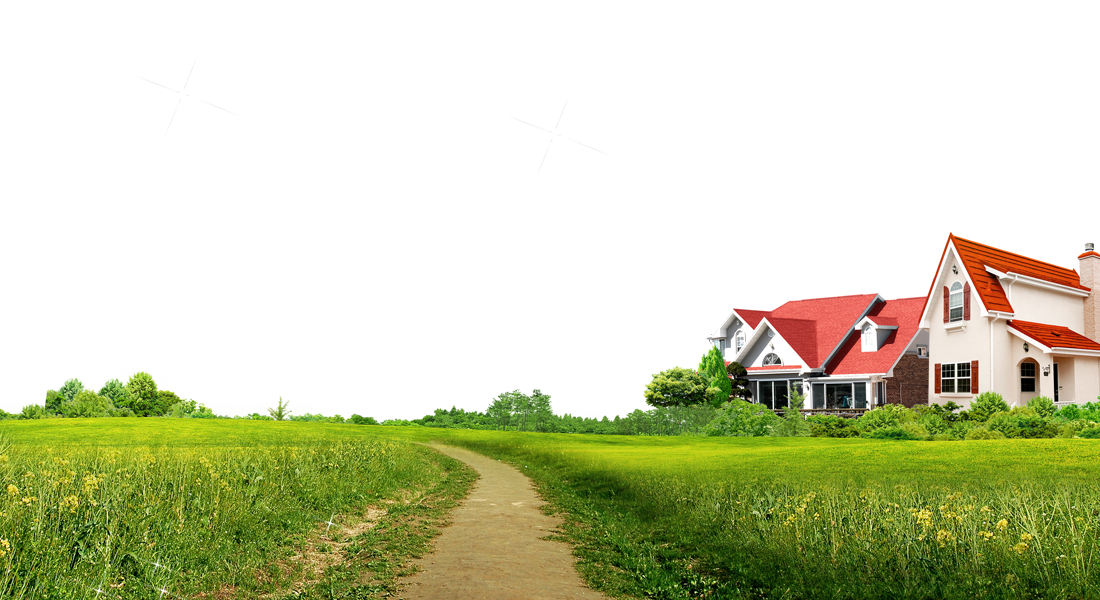 第二章
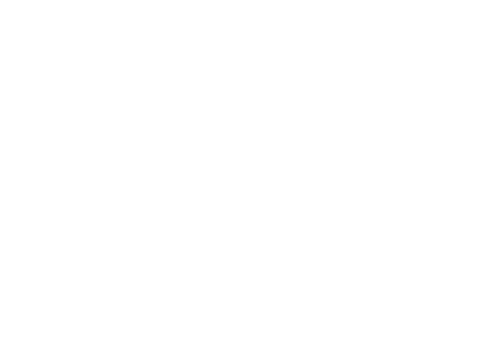 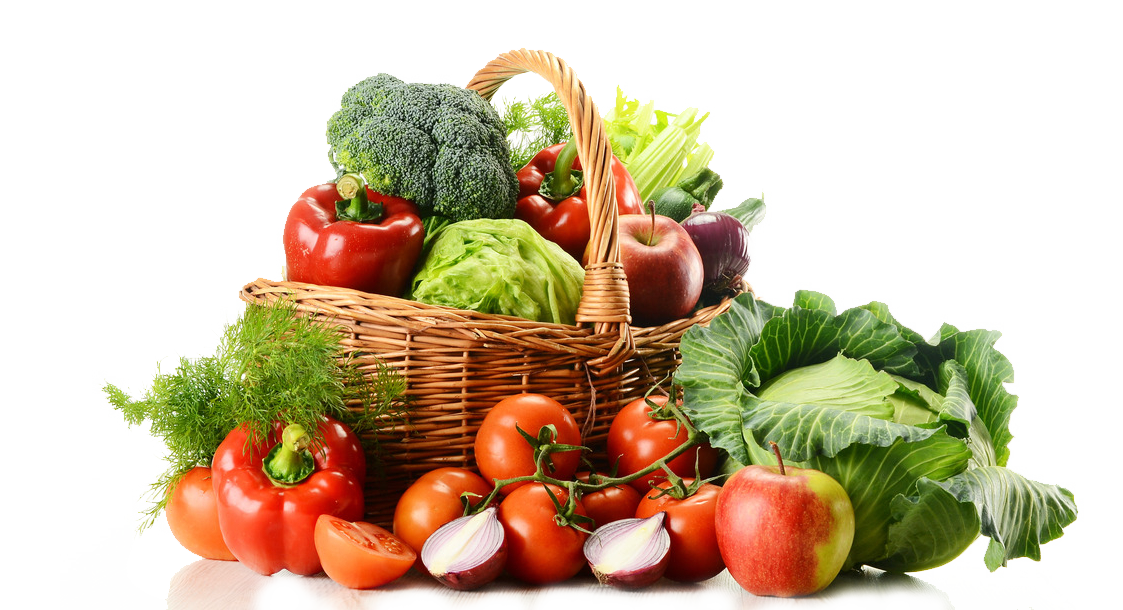 此处添加标题
点击添加描述总结
点击添加描述总结
添加主要标题内容
在此录入上述图表的综合描述说明，在此录入上述图表的综合描述说明，在此录入上述图表的综合描述说明，在此录入上述图表的综合描述说明，在此录入上述图表的综合描述说明。
点击添加描述总结
点击添加描述总结
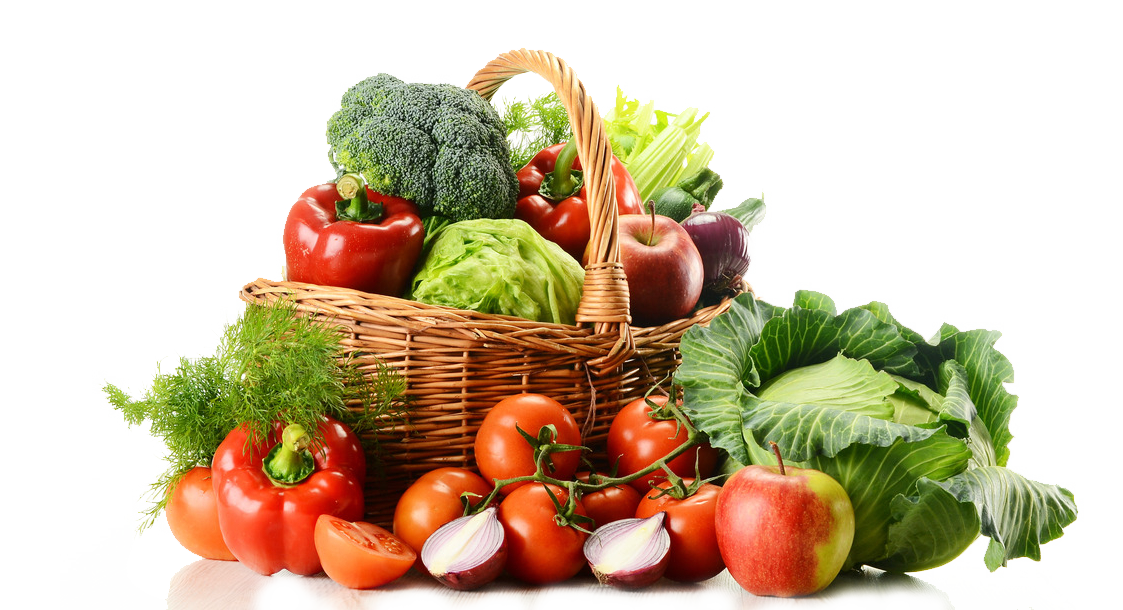 此处添加标题
95%
76%
47%
此处添加文本内容此处添加文本内容此处添加文本信息内容
此处添加文本内容此处添加文本内容此处添加文本信息内容
此处添加文本内容此处添加文本内容此处添加文本信息内容
在此添加标题
在此添加标题
在此添加标题
此处添加文本内容此处添加文本内容此处添加文本信息内容
此处添加文本内容此处添加文本内容此处添加文本信息内容
此处添加文本内容此处添加文本内容此处添加文本信息内容
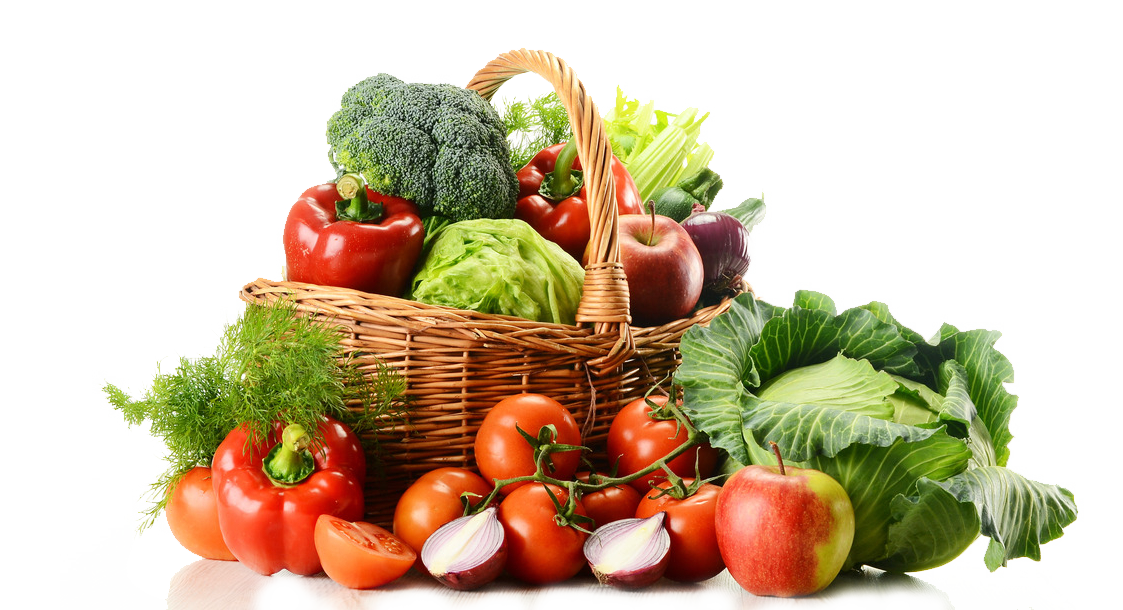 此处添加标题
在此添加标题
在此添加标题
在此添加标题
在此添加标题
此处添加文本内容此处添加文本内容此处添加文本信息内容
此处添加文本内容此处添加文本内容此处添加文本信息内容
此处添加文本内容此处添加文本内容此处添加文本信息内容
此处添加文本内容此处添加文本内容此处添加文本信息内容
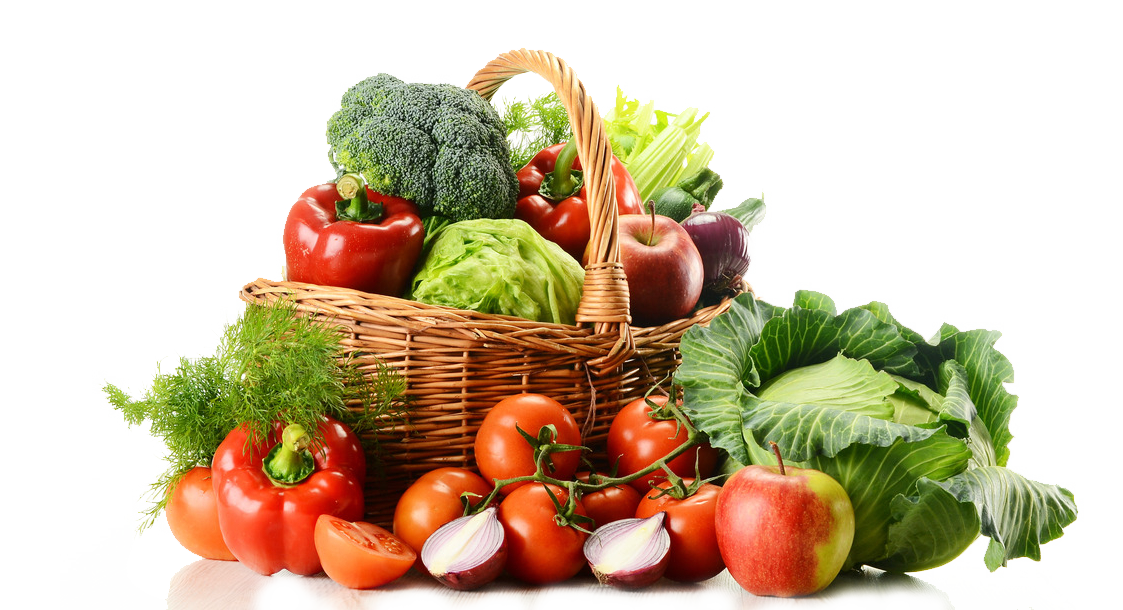 此处添加标题
此处添加详细文本描述，建议与标题相关并符合整体语言风格，语言描述尽量简洁生动
此处添加详细文本描述，建议与标题相关并符合整体语言风格，语言描述尽量简洁生动
此处添加详细文本描述，建议与标题相关并符合整体语言风格，语言描述尽量简洁生动
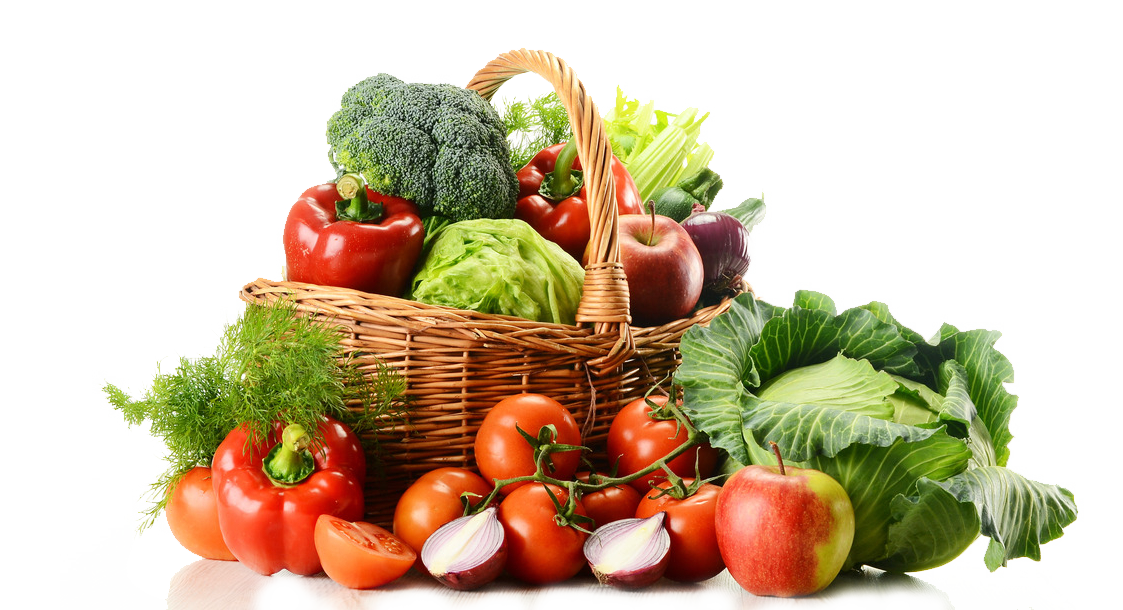 此处添加标题
添加
标题
添加标题
添加标题
添加标题
添加标题
在此录入上述图表的综合描述说明，在此录入上述图表的综合描述说明。
在此录入上述图表的综合描述说明，在此录入上述图表的综合描述说明。
在此录入上述图表的综合描述说明，在此录入上述图表的综合描述说明。
在此录入上述图表的综合描述说明，在此录入上述图表的综合描述说明。
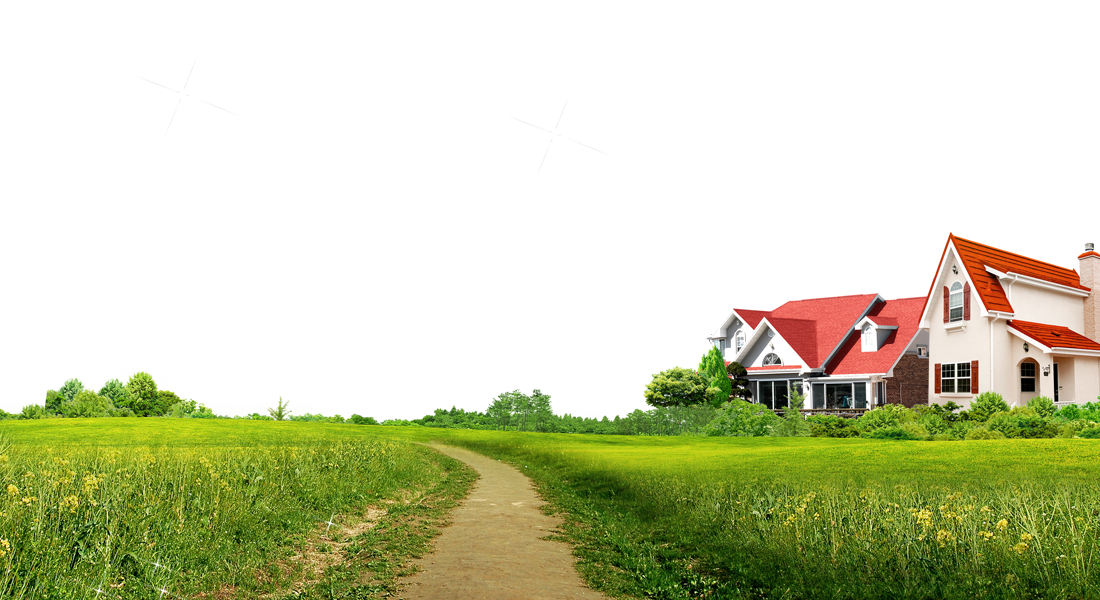 第三章
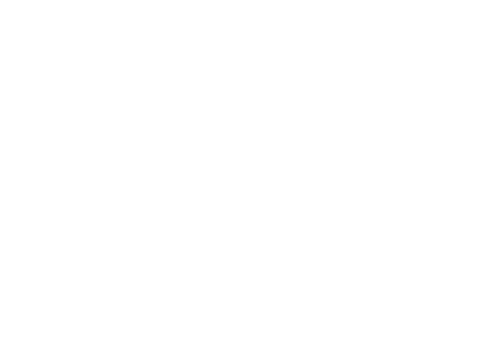 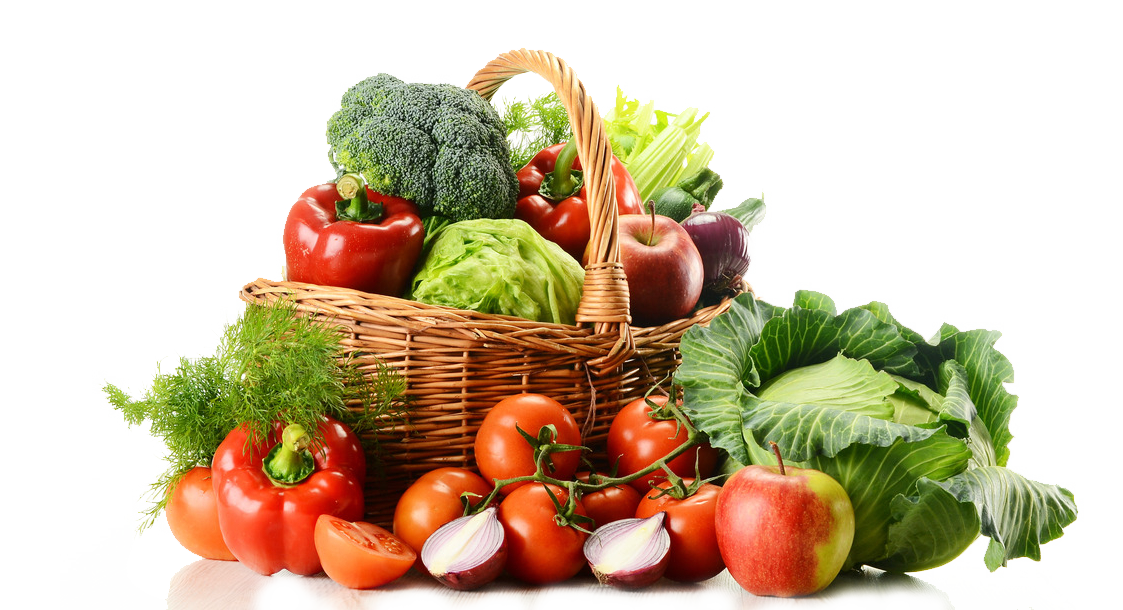 此处添加标题
您的内容打在这里，或者通过复制您的文本后，在此框中选择粘贴，并选择只保留文字。您的内容打在这里，或者通过复制您的文本后，在此框中选择粘贴。
您的内容打在这里，或者通过复制您的文本后，在此框中选择粘贴，并选择只保留文字。您的内容打在这里，或者通过复制您的文本后，在此框中选择粘贴。
A
B
C
D
您的内容打在这里，或者通过复制您的文本后，在此框中选择粘贴，并选择只保留文字。您的内容打在这里，或者通过复制您的文本后，在此框中选择粘贴。
您的内容打在这里，或者通过复制您的文本后，在此框中选择粘贴，并选择只保留文字。您的内容打在这里，或者通过复制您的文本后，在此框中选择粘贴。
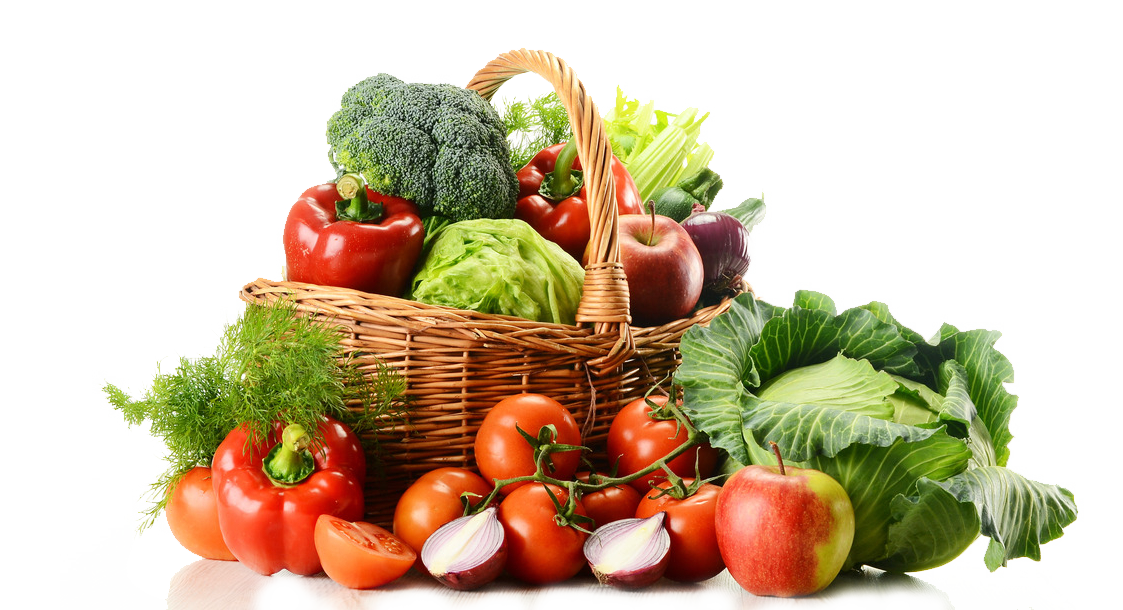 此处添加标题
您的内容打在这里，或者通过复制您的文本后，在此框中选择粘贴，并选择只保留文字。
您的内容打在这里，或者通过复制您的文本后，在此框中选择粘贴，并选择只保留文字。
您的内容打在这里，或者通过复制您的文本后，在此框中选择粘贴，并选择只保留文字。
您的内容打在这里，或者通过复制您的文本后，在此框中选择粘贴，并选择只保留文字。
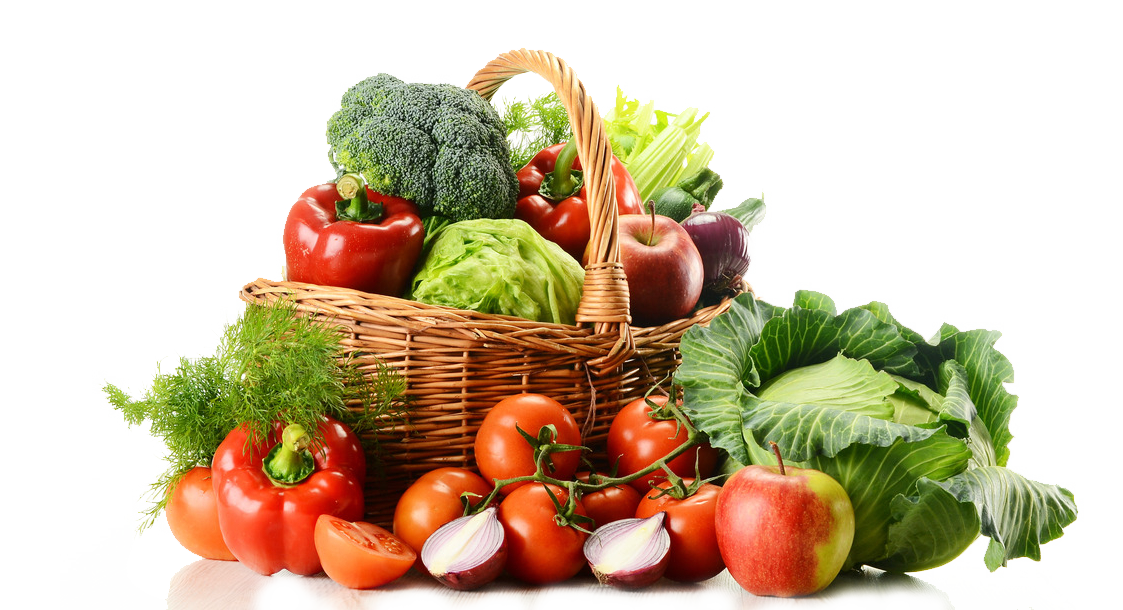 此处添加标题
01
02
03
在此添加标题
在此添加标题
在此添加标题
在此添加标题
在此添加标题
此处添加文本内容此处添加文本内容此处添加文本信息内容
此处添加文本内容此处添加文本内容此处添加文本信息内容
此处添加文本内容此处添加文本内容此处添加文本信息内容
此处添加文本内容此处添加文本内容此处添加文本信息内容
此处添加文本内容此处添加文本内容此处添加文本信息内容
04
05
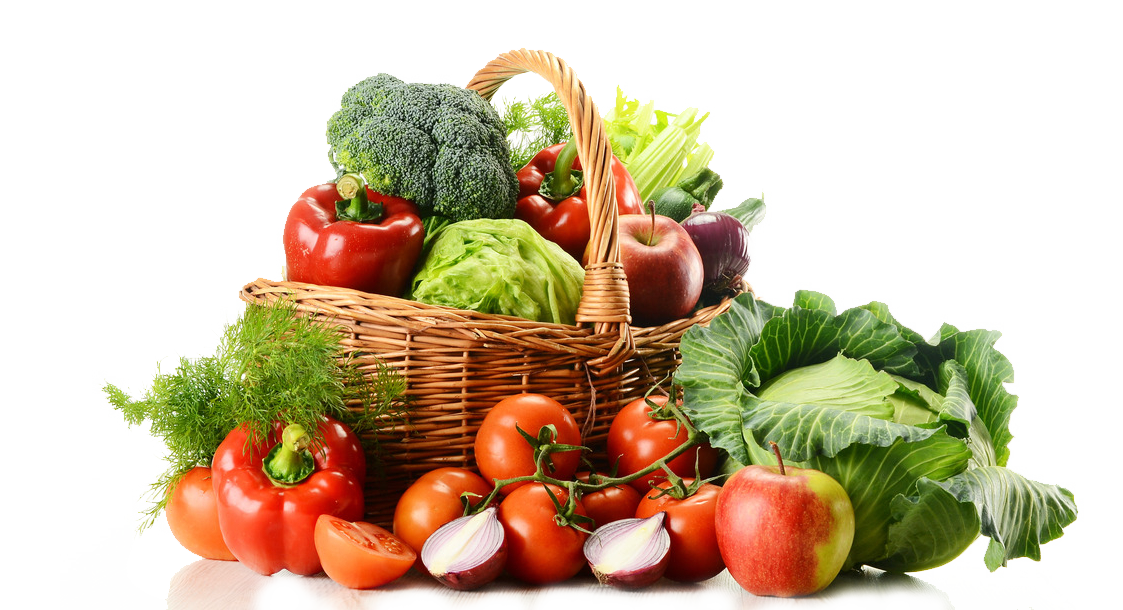 此处添加标题
在此录入上述图表的综合描述说明，在此录入上述图表的综合描述说明。
在此录入上述图表的综合描述说明，在此录入上述图表的综合描述说明。
在此录入上述图表的综合描述说明，在此录入上述图表的综合描述说明。
在此录入上述图表的综合描述说明，在此录入上述图表的综合描述说明。
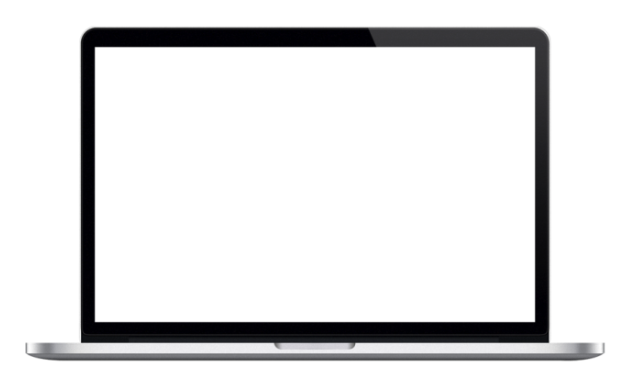 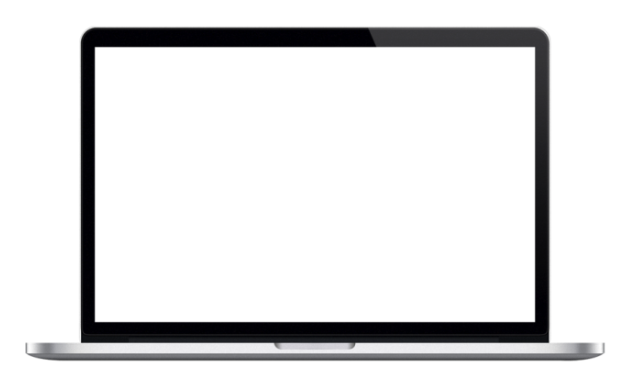 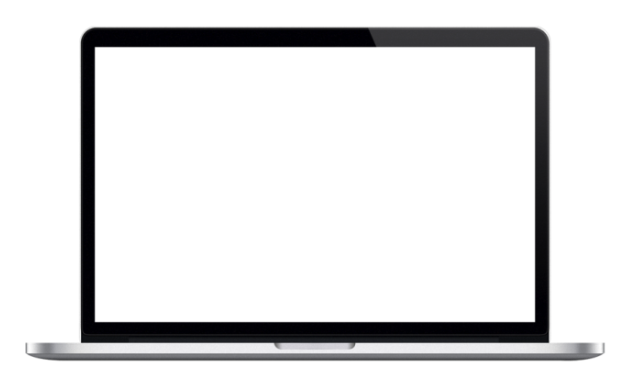 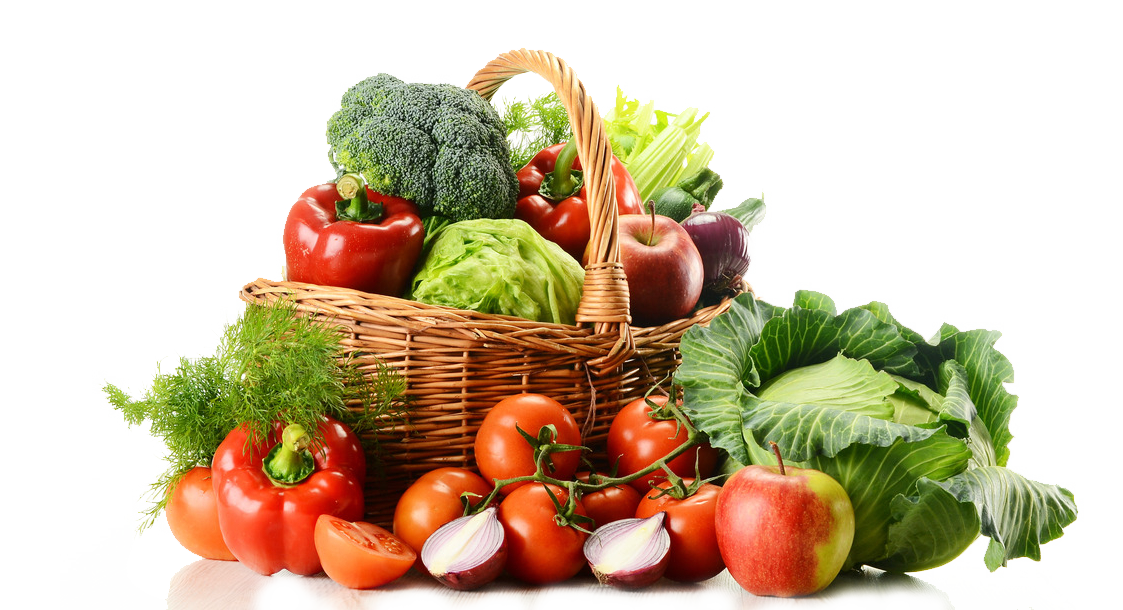 此处添加标题
点击在此录入上述图表的综合描述说明，在此录入上述图表的综合描述说明。在此录入上述图表的综合描述说明，在此录入上述图表的综合描述说明，在此录入上述图表的综合描述说明。
此处添加标题
此处添加标题
此处添加标题
在此录入上述图表的描述说明，在此录入上述图表的描述说明，在此录入上述图表的描述说明。
在此录入上述图表的描述说明，在此录入上述图表的描述说明，在此录入上述图表的描述说明。
在此录入上述图表的描述说明，在此录入上述图表的描述说明，在此录入上述图表的描述说明。
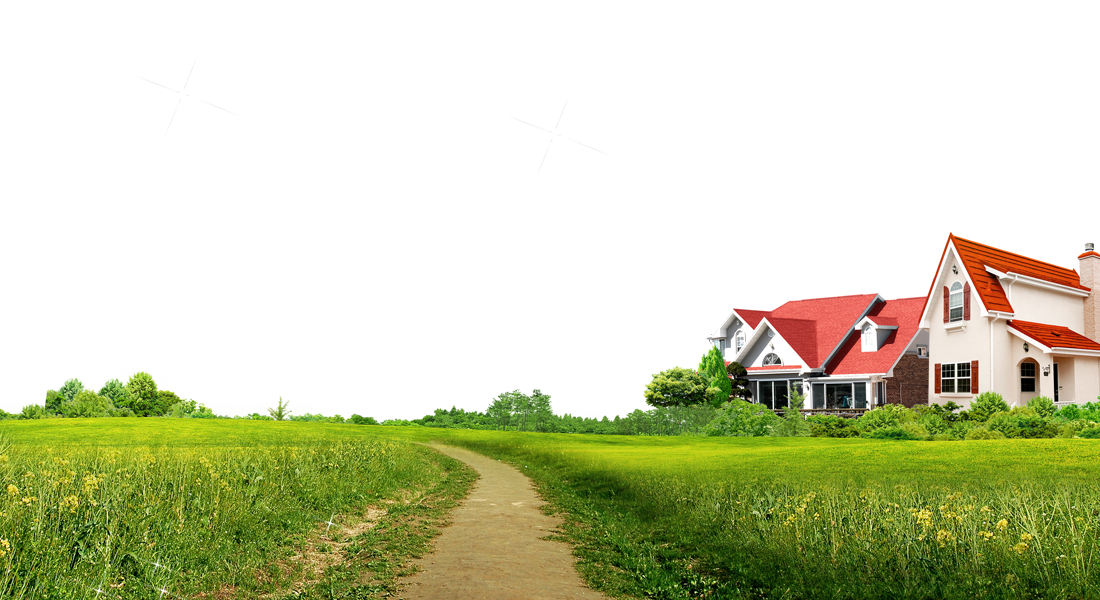 第四章
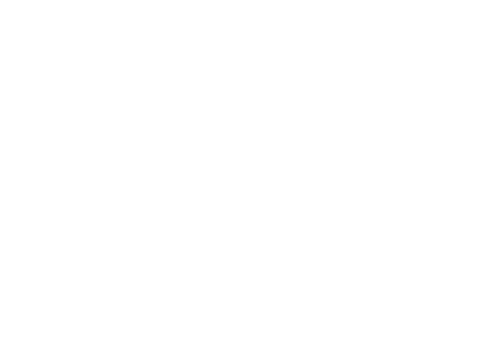 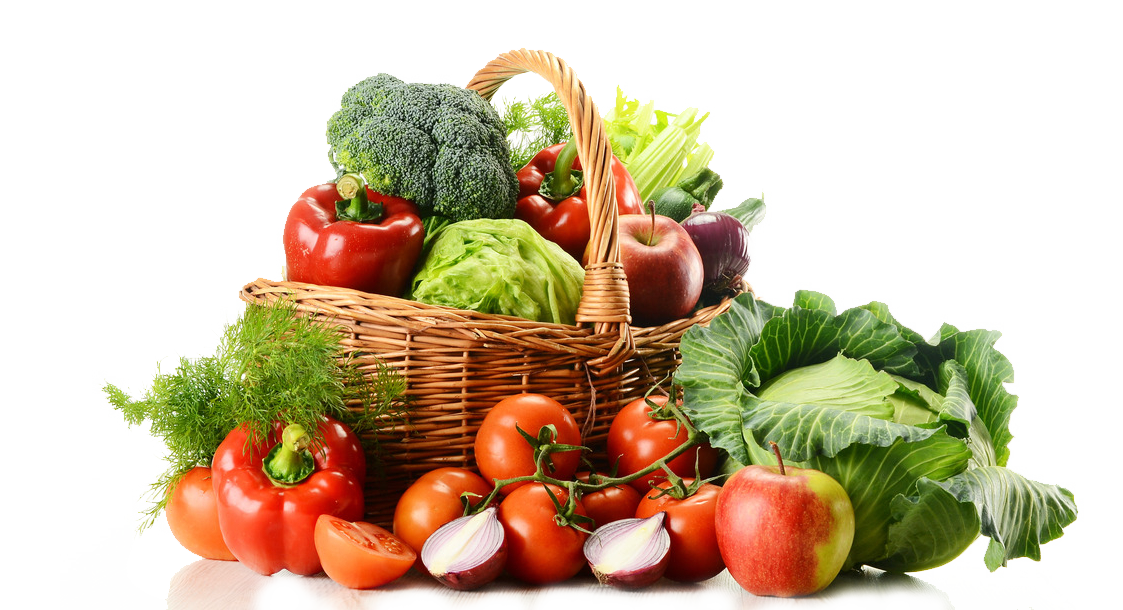 此处添加标题
36%
50%
72%
93%
单击添加标题
单击添加标题
单击添加标题
单击添加标题
此处添加详细文本描述，建议与标题相关并符合整体语言风格，语言描述尽量简洁生动。
此处添加详细文本描述，建议与标题相关并符合整体语言风格，语言描述尽量简洁生动。
此处添加详细文本描述，建议与标题相关并符合整体语言风格，语言描述尽量简洁生动。
此处添加详细文本描述，建议与标题相关并符合整体语言风格，语言描述尽量简洁生动。
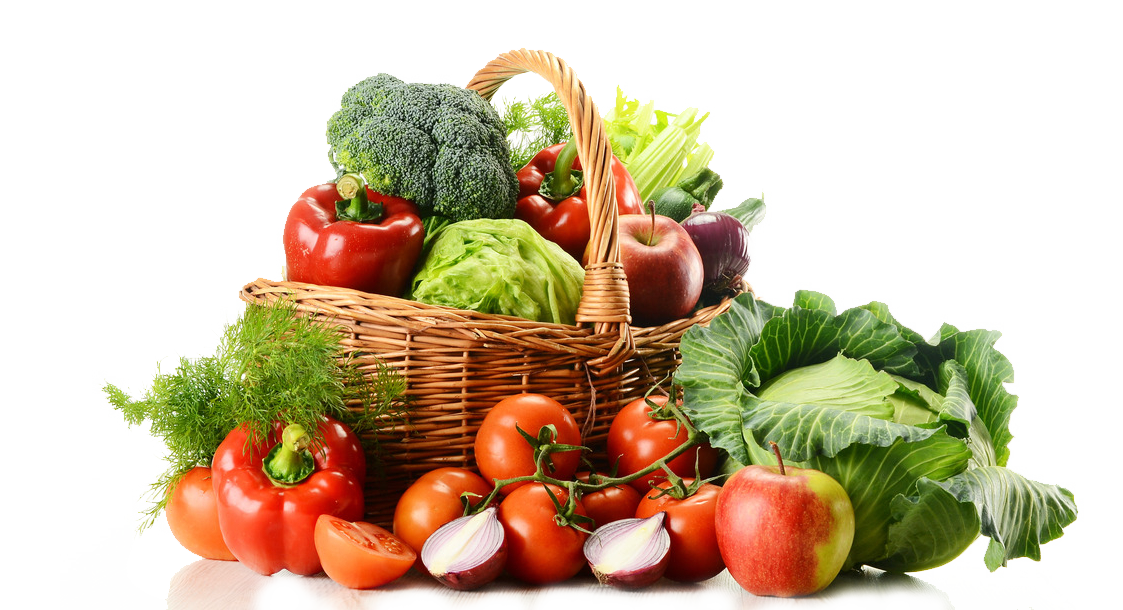 此处添加标题
添加标题内容
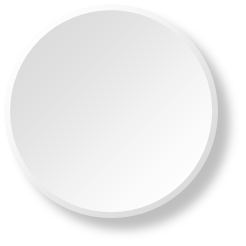 1
在此录入图表的描述说明，在此录入图表的描述说明，在此录入上述图表的描述说明。
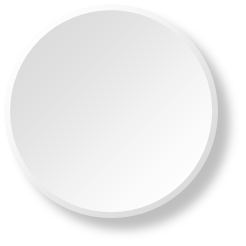 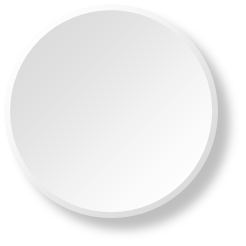 添加标题内容
2
在此录入图表的描述说明，在此录入图表的描述说明。
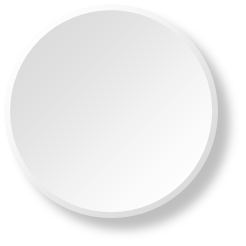 添加标题内容
3
在此录入图表的描述说明，在此录入图表的描述说明。
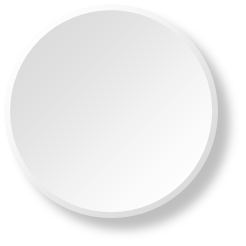 添加标题内容
4
在此录入图表的描述说明，在此录入上述图表的描述说明，在此录入上述图表的描述说明。
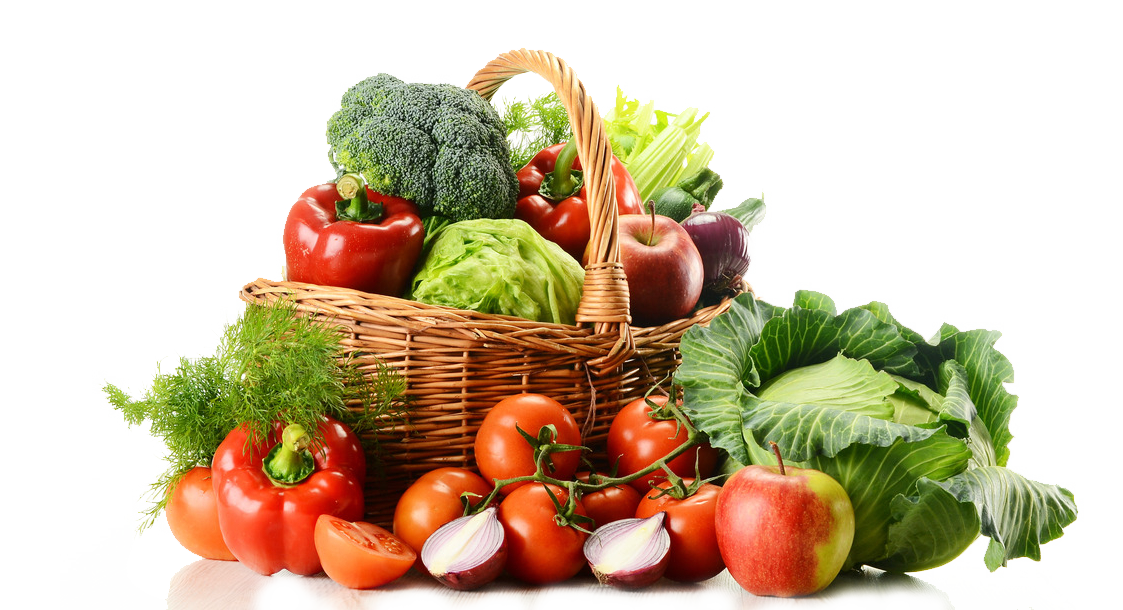 此处添加标题
此处添加详细文本描述，建议与标题相关并符合整体语言风格。
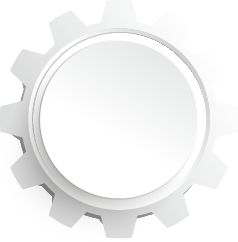 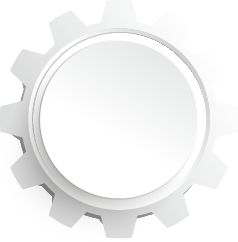 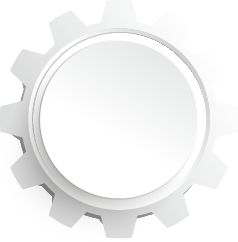 此处添加详细文本描述，建议与标题相关并符合整体语言风格。
此处添加详细文本描述，建议与标题相关并符合整体语言风格。
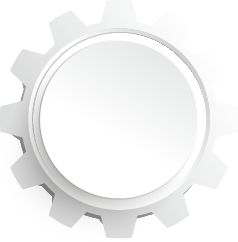 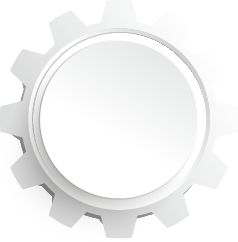 此处添加详细文本描述，建议与标题相关并符合整体语言风格。
此处添加详细文本描述，建议与标题相关并符合整体语言风格。
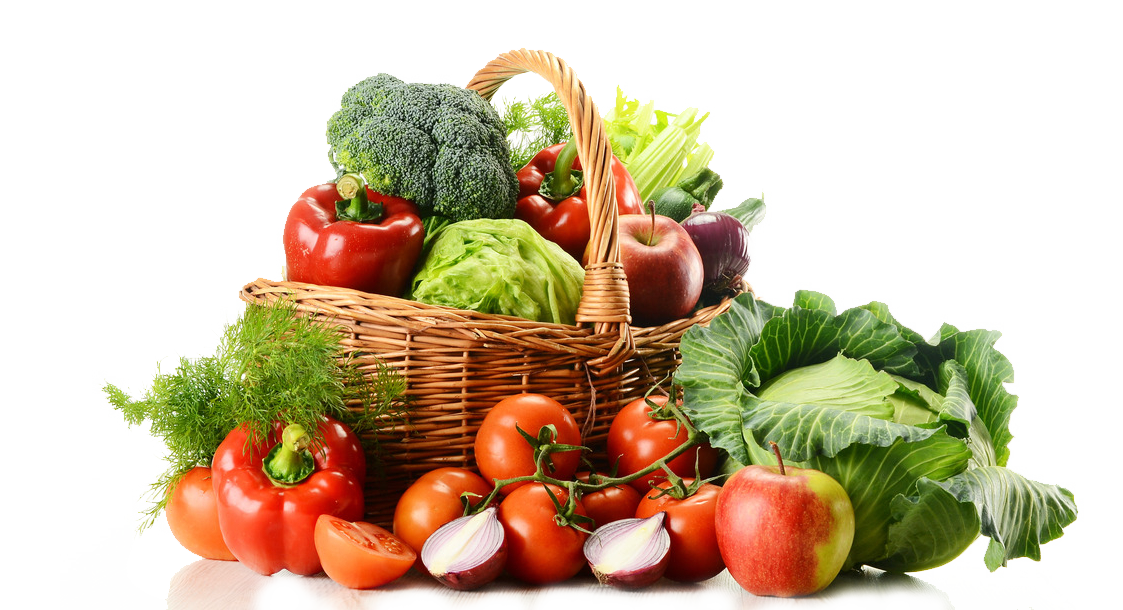 此处添加标题
2
1
3
4
此处添加详细文本描述此处添加详细文本描述此处添加详细文本描述
此处添加详细文本描述此处添加详细文本描述此处添加详细文本描述
案例02
案例04
案例01
案例03
此处添加详细文本描述此处添加详细文本描述此处添加详细文本描述
此处添加详细文本描述此处添加详细文本描述此处添加详细文本描述
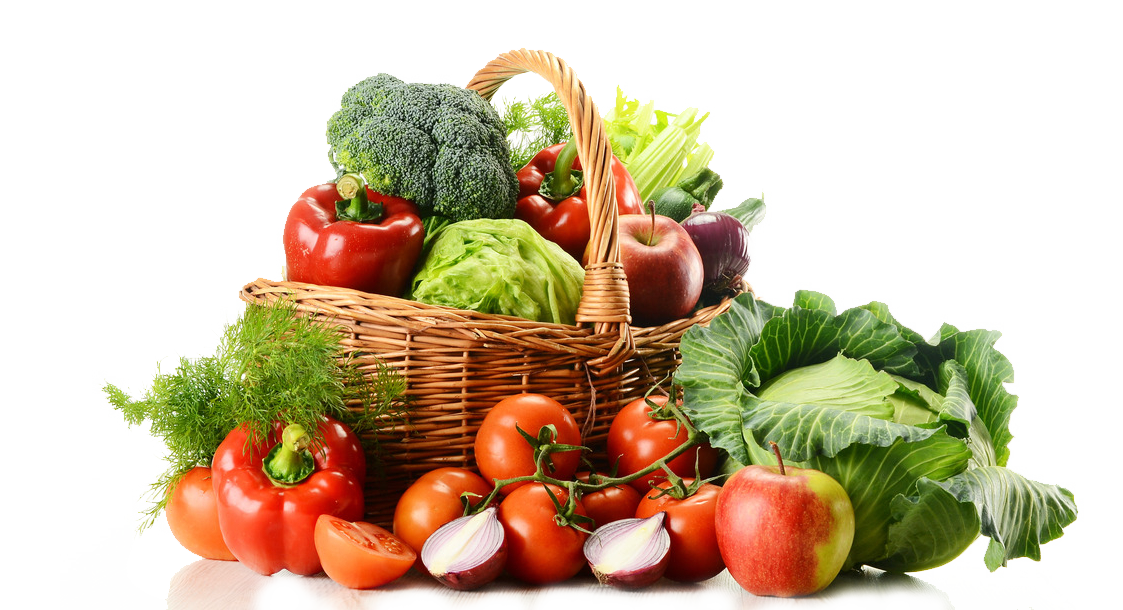 此处添加标题
在此添加标题
在此添加标题
在此添加标题
在此添加标题
此处添加文本内容此处添加文本内容此处添加文本信息内容
此处添加文本内容此处添加文本内容此处添加文本信息内容
此处添加文本内容此处添加文本内容此处添加文本信息内容
此处添加文本内容此处添加文本内容此处添加文本信息内容
添加副标题
添加副标题
添加副标题
添加副标题
在此录入上述图表的综合描述说明，在此录入上述图表的综合描述说明，在此录入上述图表的综合描述说明，在此录入上述图表的综合描述说明，在此录入上述图表的综合描述说明。
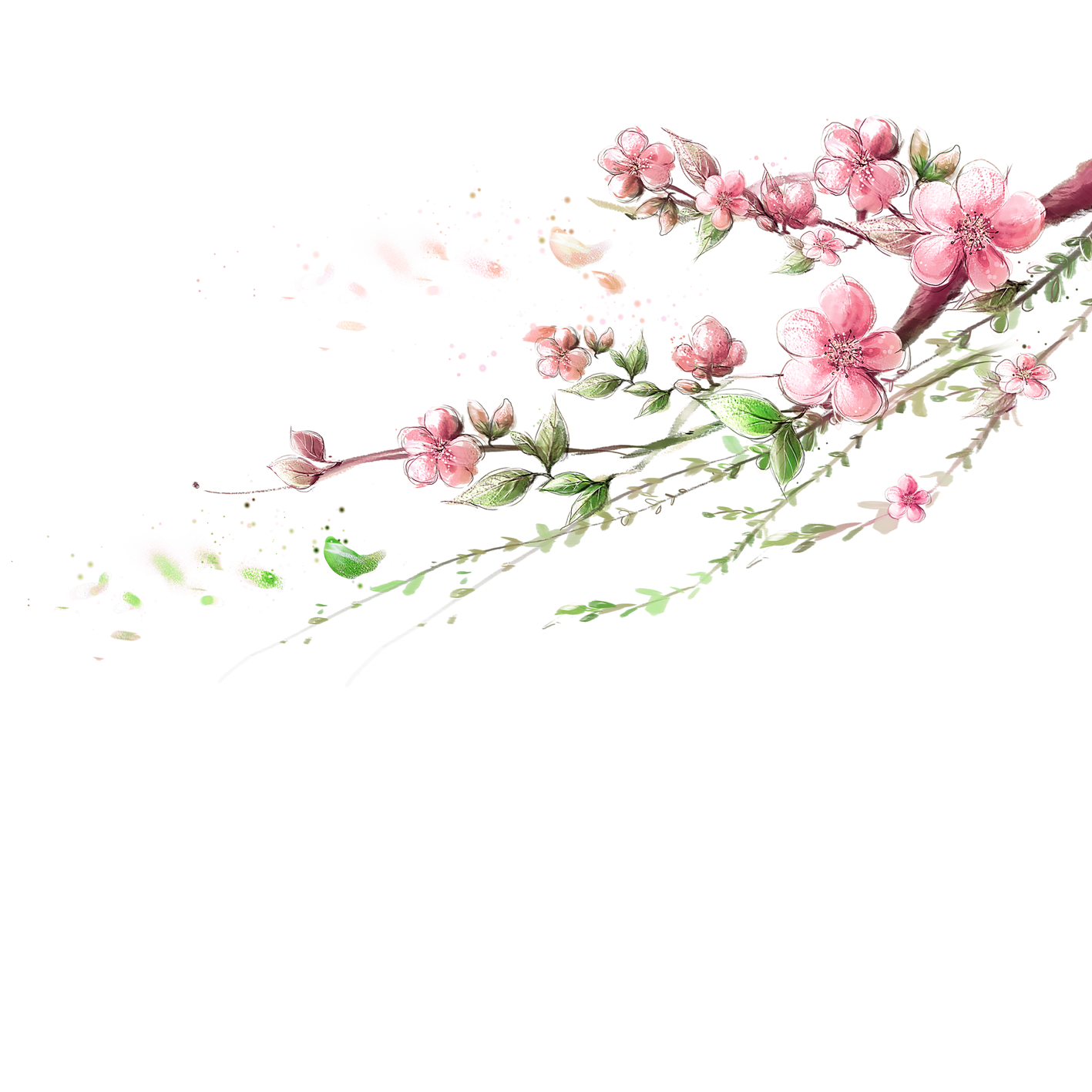 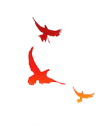 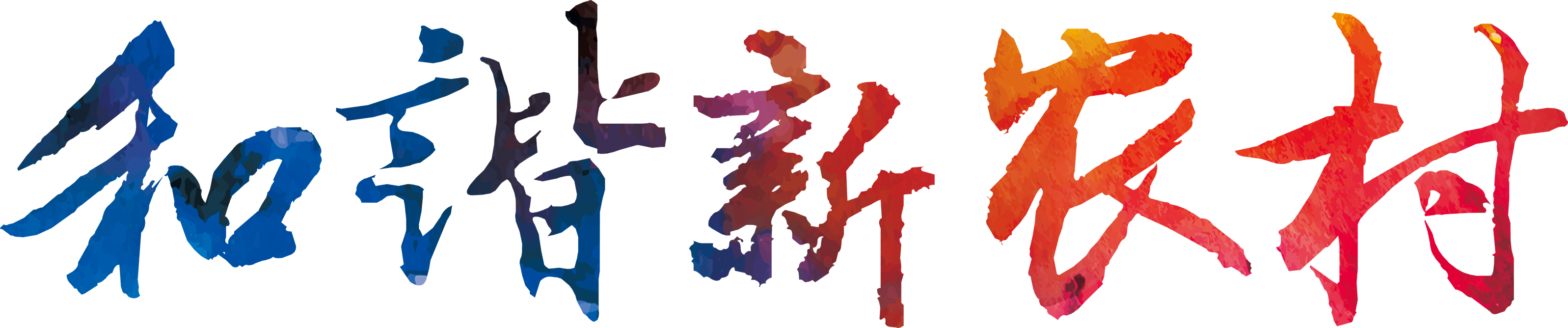 感谢您的下载观看
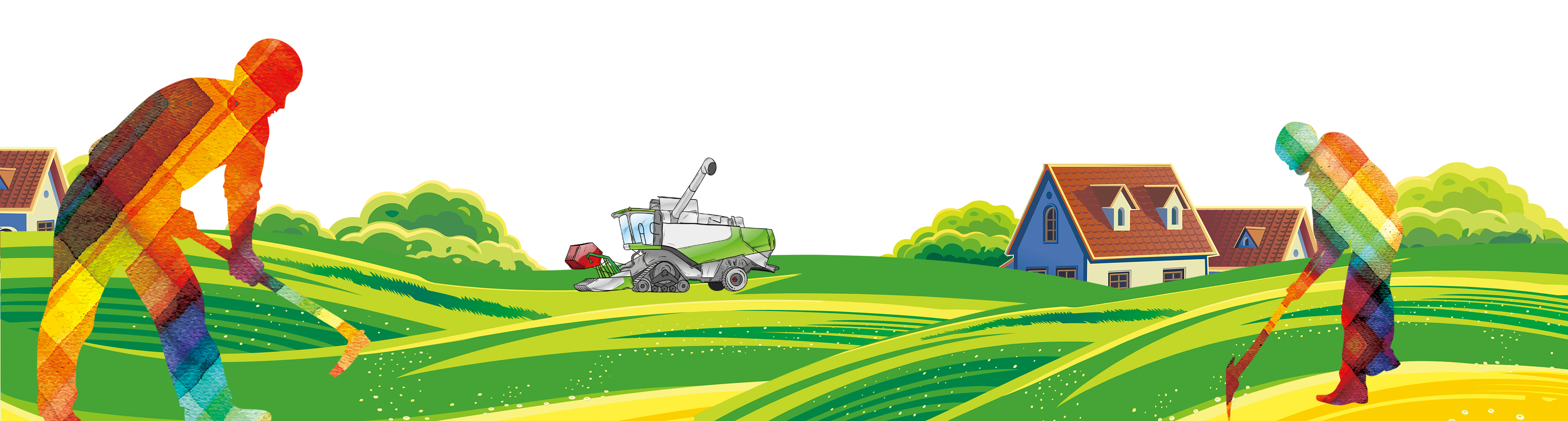 General templates for interior design